Sustainable Development Goals in the Classroom and Beyond
University of Florida SDG Faculty Guide
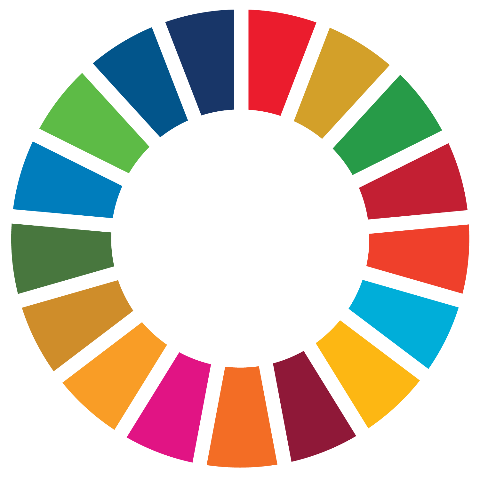 Interface 2023 Workshop
Natalie Coers, PhD
Agricultural Education & Communication
Ryan Good,  PhD
School of Natural Resources and Environment
Workshop Objectives
SDG Context Check
On a scale of 1 – 5, how familiar are you with the SDGs? 
1 = SDGs – huh? 
2 = Heard of them but not familiar
3 = Basic Understanding
4 = Solid Understanding
5 = Currently use SDGs in my classroom/research/programming
Sustainable Development Goals
Purpose: Develop awareness of issues facing our world and the actions being taken to create solutions within and between countries.
17 Sustainable Development Goals → 169 SDG Targets → 232 Unique Indicators.
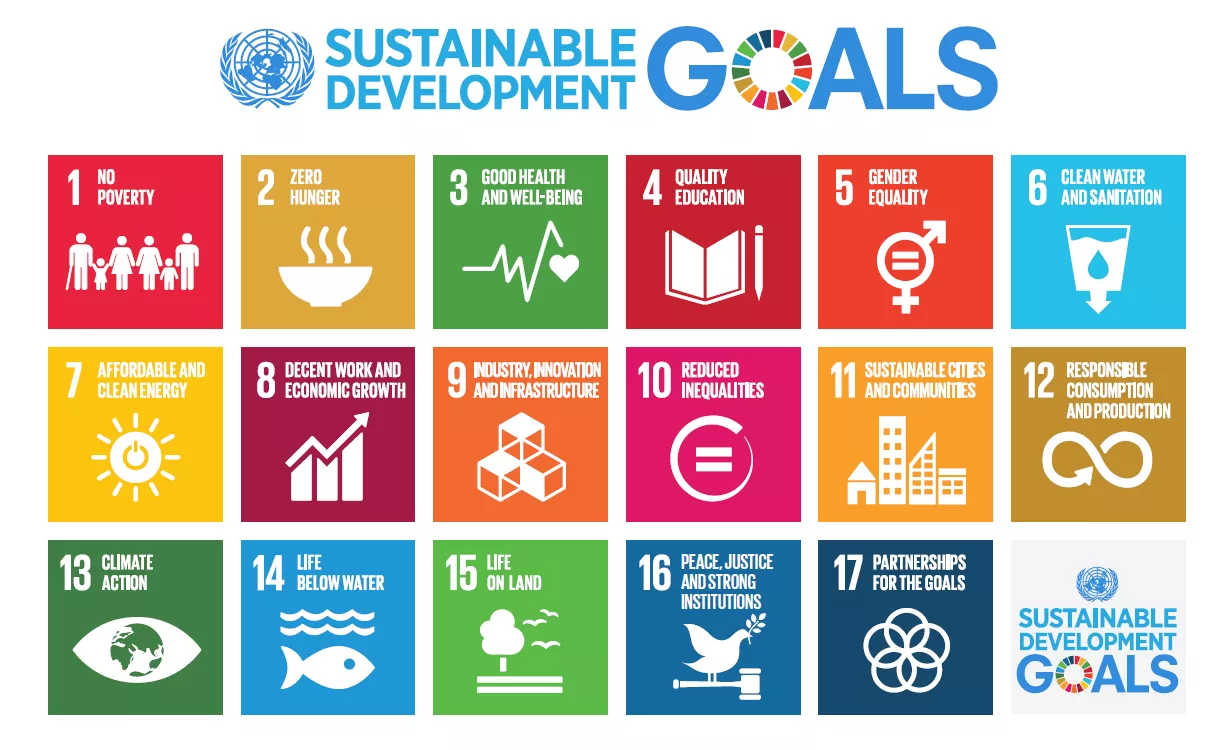 SDG Perspectives & Priorities
One SDG per box.
There is no “right” answer.
The column (up & down matters) the placement in the column does not.
Least Important SDG
Most Important SDG
At Your Table…
What factors influenced your group’s decision of the most & least important SDG? 
How is  your layout similar or different from the other at your table? Another table?
University Contributions to the SDGs
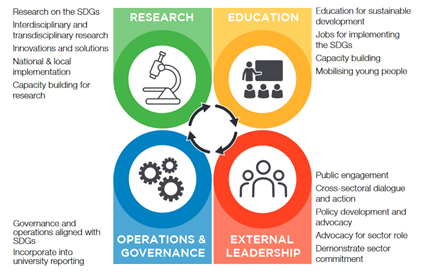 https://www.unsdsn.org/accelerating-education-for-the-sdgs-in-univerisities
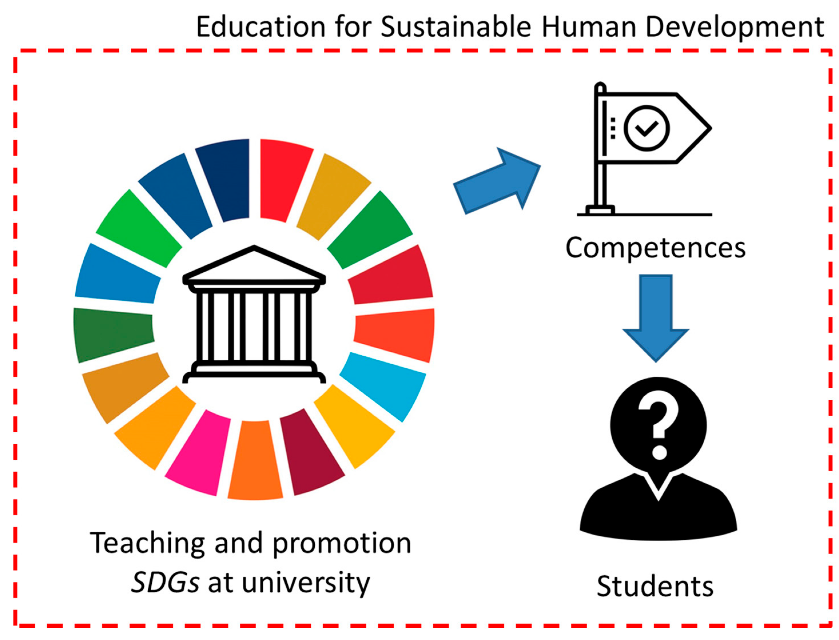 https://www.unsdsn.org/accelerating-education-for-the-sdgs-in-univerisities
"Universities, through their extensive research capabilities and activities, have a critical role in providing the necessary knowledge, evidence-base, solutions and innovations to underpin and support this task." 



Sustainable Development Solutions Network Australia/Pacific (2017) Getting started with the SDGs in universities: A guide for universities, higher education institutions, and the academic sector
Worldview Upgrader
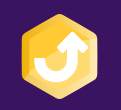 [Speaker Notes: Activity – if large enough group, each person = a country; if smaller group, card sets for groups of 2-3]
activity
Quiz time… Misconception Studies - 2020
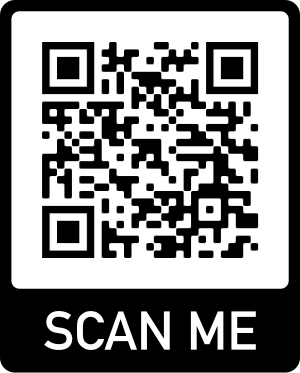 [Speaker Notes: Gapminder SDG Quiz – sele

Rosling family 
Gapminder is an independent Swedish foundation with no political, religious or economic affiliations. 
Gapminder is a fact tank, not a think tank. 
Gapminder fights devastating misconceptions about global development. 
Gapminder produces free teaching resources making the world understandable based on reliable statistics. Gapminder promotes a fact-based worldview everyone can understand.  
Gapminder collaborates with universities, UN, public agencies and non-governmental organizations. 
ct your respective SDG and take the quiz…]
Discussion
What surprised you the most from the quiz? 
How many correct answers did your group get? 
Where do some of these misperceptions stem from today? 
How can we counter these misperceptions?
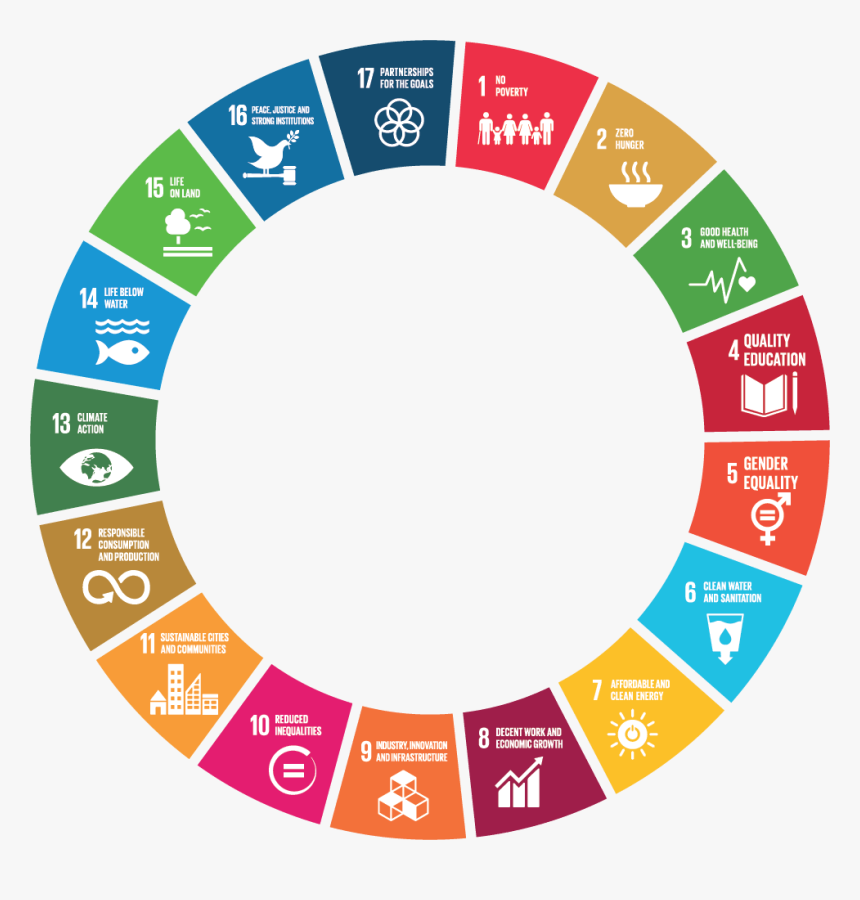 WHAT NEXT?
UF SDG Faculty Guide
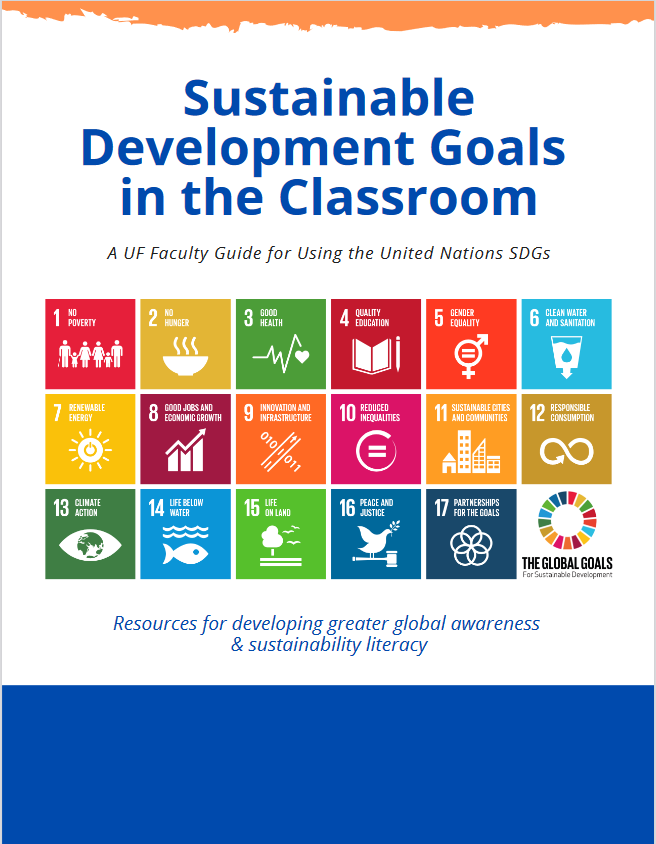 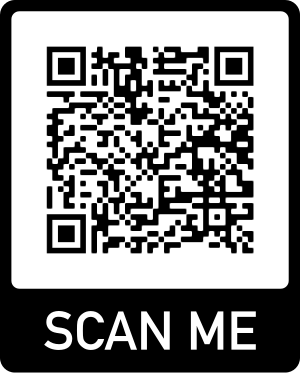 Join our Faculty Learning Community…
Workshop Objectives
THANK YOU!
Natalie Coers, PhD
Agricultural Education & Communication
ncoers@ufl.edu 
Ryan Good,  PhD
School of Natural Resources and Environment
rgood@ufl.edu